Aktif Filtre Tasarımı
Ders VI
Aktif Band Durduran Filtreler
Aktif Band Durduran Filtreler(Notch Filters)
Bant  durduran  filtre  devresi  alçak  geçiren  ve  yüksek  geçiren  filtrenin paralel  olarak  bağlanmasıyla  elde  edilmektedir.  
Bu  iki  devrenin  çıkışı  toplayıcı  devreyle birleştirilerek çıkış sinyali elde edilmektedir.
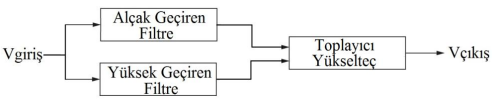 Aktif Band Durduran Filtreler
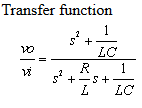 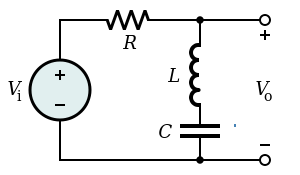 Aktif Band Durduran Filtreler
Bant geçiren ve bant durduran filtrelerde bant diye kastedilen iki farklı frekansın arasındaki bölgedir. 
Bant durduran filtre adından da anlaşılacağı gibi belirli iki farklı frekansın arasında bulunan sinyali bastırarak geçirmez ve o aralık dışındaki sinyalleri direk olarak geçirir.
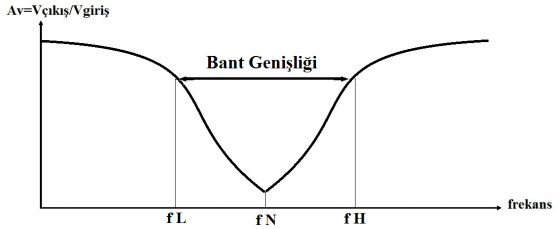 Aktif Band Durduran Filtreler
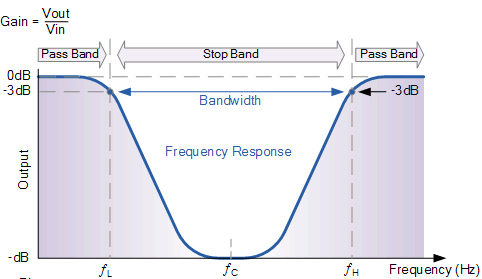 Bant durduran filtreler bant söndüren filtre olarak da bilinirler. 
Bant geçiren ve bant durduran filtrelerde iki adet kesim frekansı bulunur ve devreler bu iki frekans aralığına göre çalışırlar.
Yanda bant durduran filtrenin frekans cevabının grafiği yer almaktadır. 
Grafikte fL ve fH frekansları arasındaki sinyallerin geçirilmediği görülmektedir. 
Devre fL'den küçük ve fH'den büyük frekanslarınsa tamamını geçirmektedir.
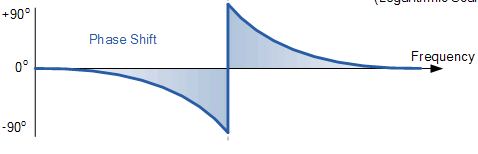 Aktif Band Durduran Filtreler
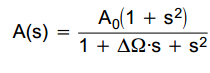 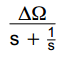 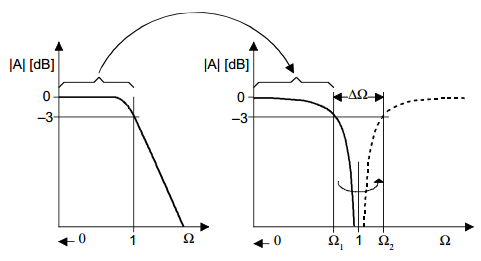 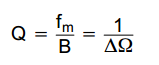 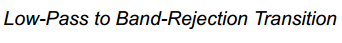 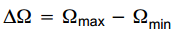 Aktif Band Durduran Filtreler
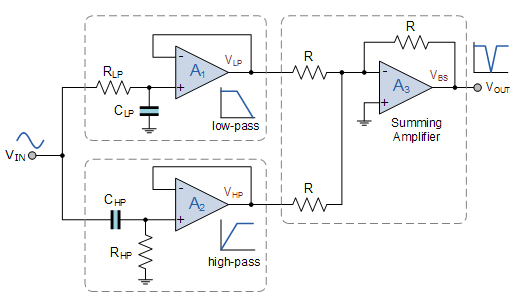 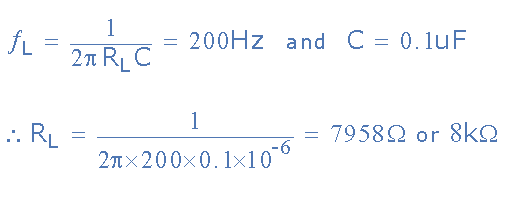 Aktif Band Durduran Filtreler
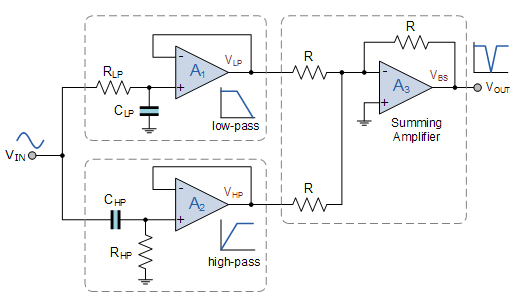 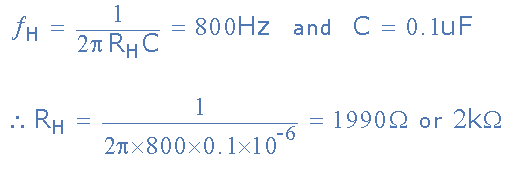 Aktif Band Durduran Filtreler
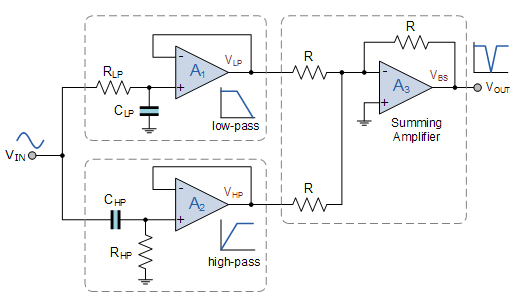 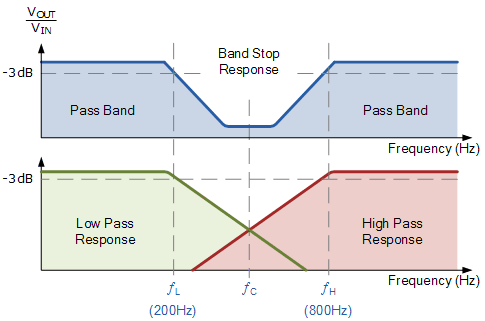 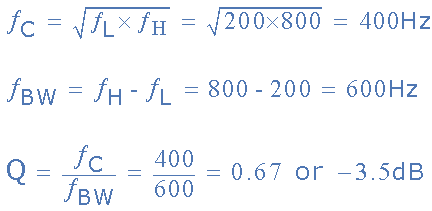 Pasif Twin-T Filtresi
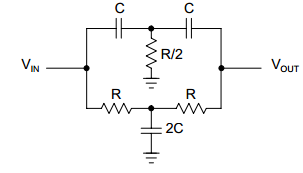 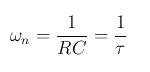 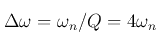 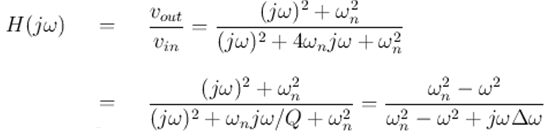 Üçgen Yıldız Dönüşümü
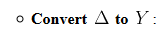 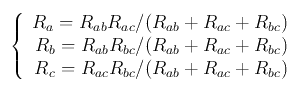 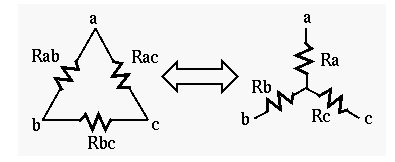 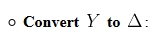 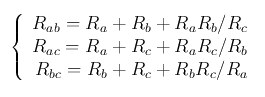 RCR Yapısının Analizi
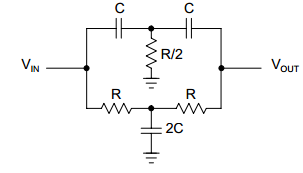 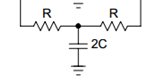 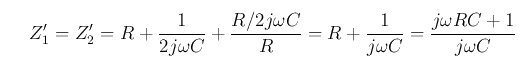 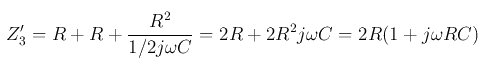 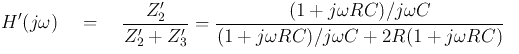 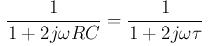 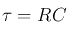 CRC Yapısının Analizi
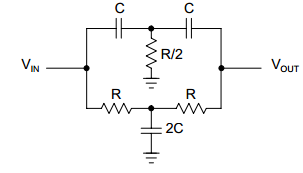 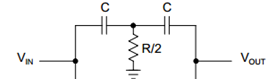 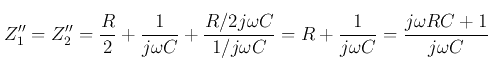 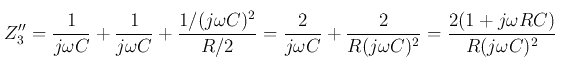 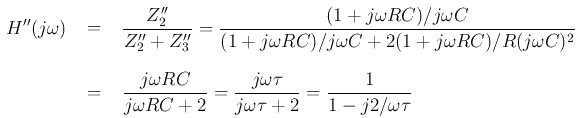 RCR//CRC Yapısının Analizi
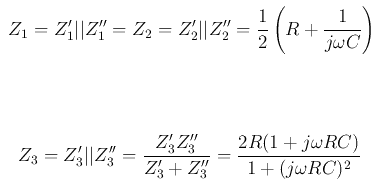 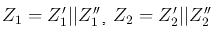 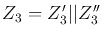 Frekans cevabı:
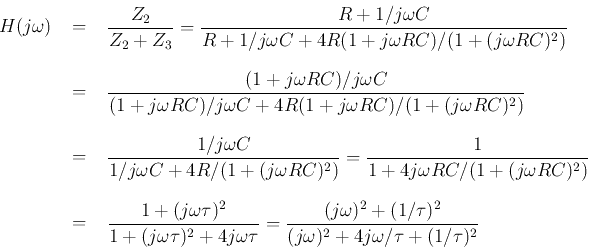 Alternatif Analiz
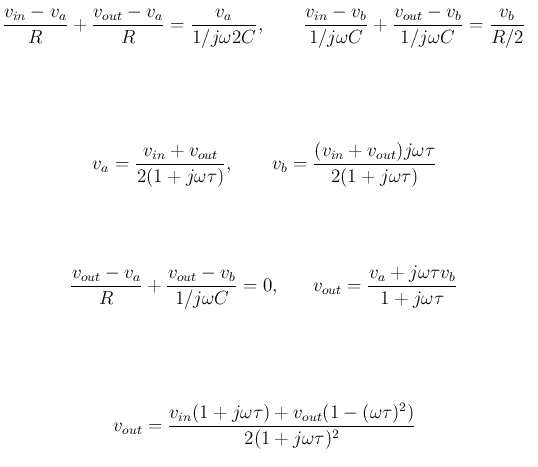 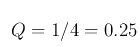 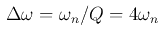 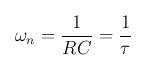 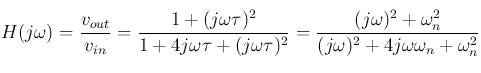 Aktif Twin-T Filtresi
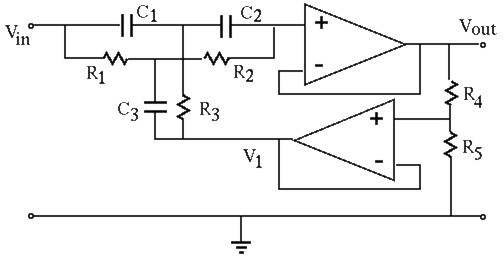 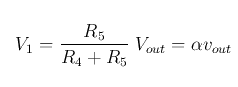 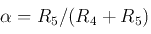 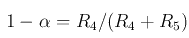 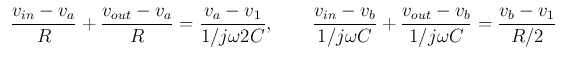 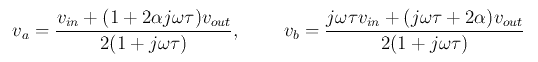 Aktif Twin-T Filtresi
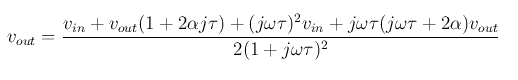 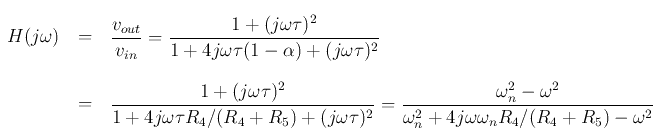 Aktif Twin-T Filtresi
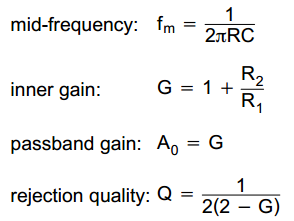 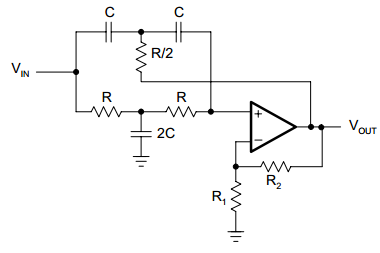 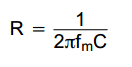 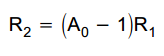 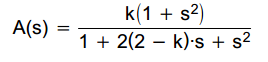 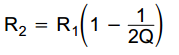 Aktif Band Durduran Filtrelerde Q Faktörü
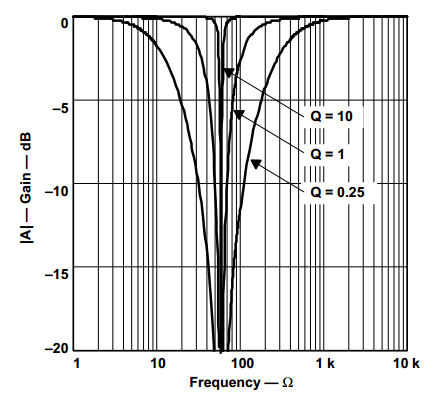